Сочетание традиционных методик и интерактивных технологий в работе учителя-логопеда 
дошкольного образовательного учреждения
(профессиональный стол Logo Edu)
Подготовили: 
учителя-логопеды МБДОУ «Детский сад № 12 «Звездный»Евсеева О.Л.Попова Н.А.
Тамбов
                       2023 год
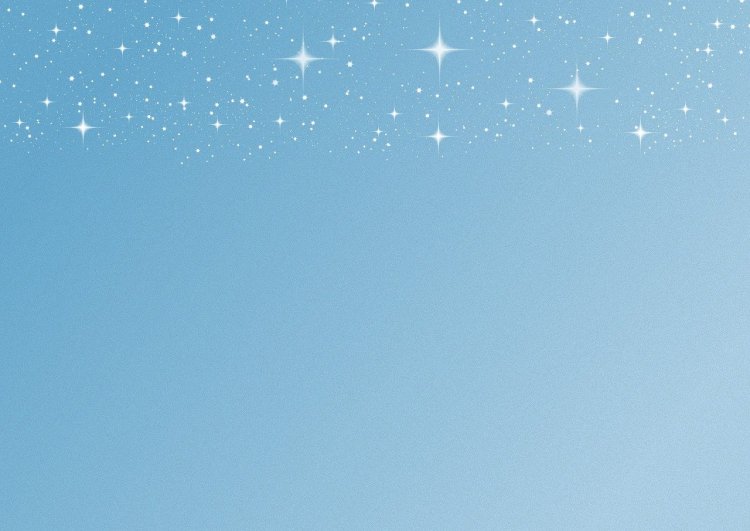 «АЛМА» - Российский производитель интерактивного оборудования и программного обеспечения для детского образования с 2013 года.АЛМА обеспечивает детские сады необходимым оборудованием для успешного ведения их деятельности на высоком современном уровне [3].
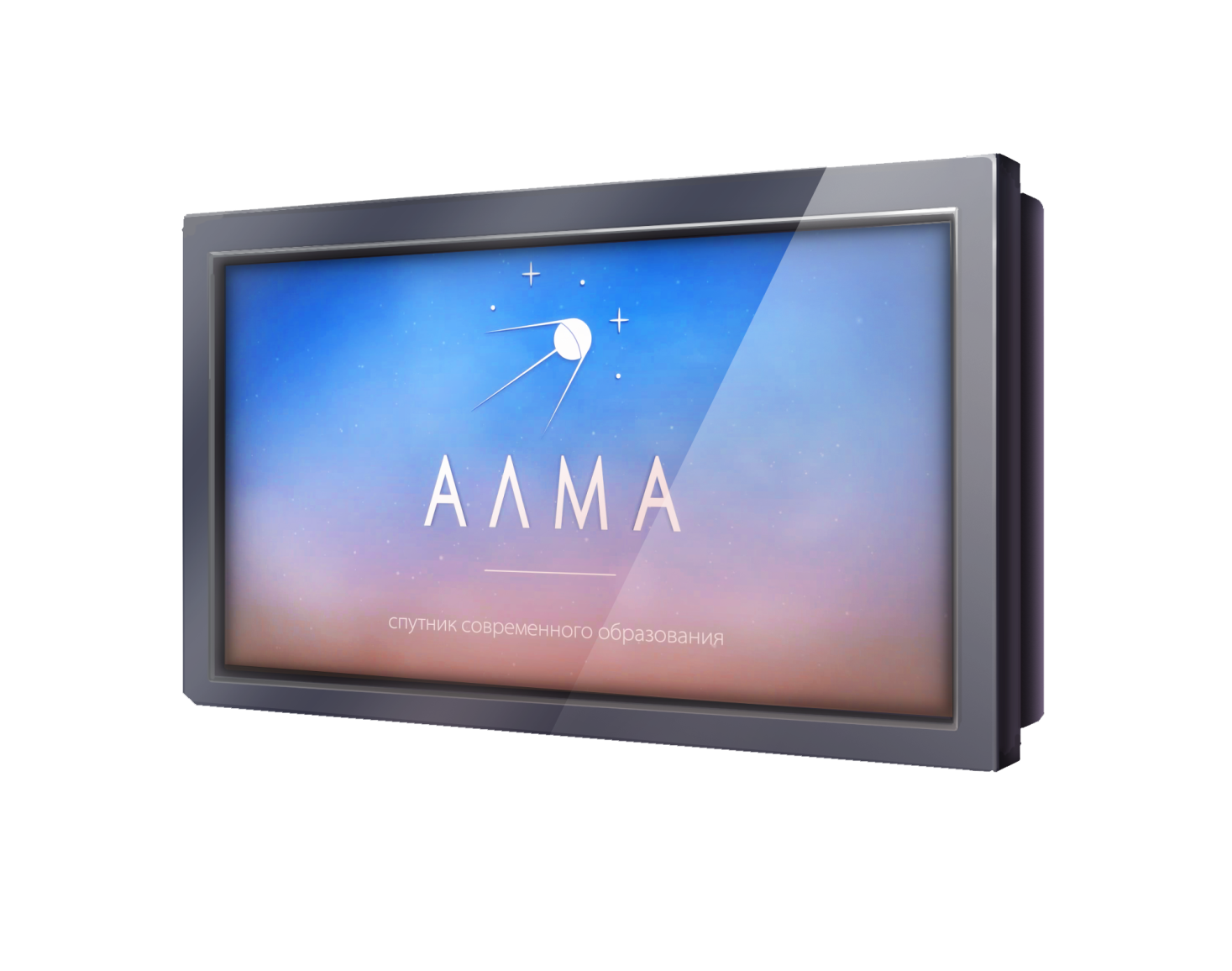 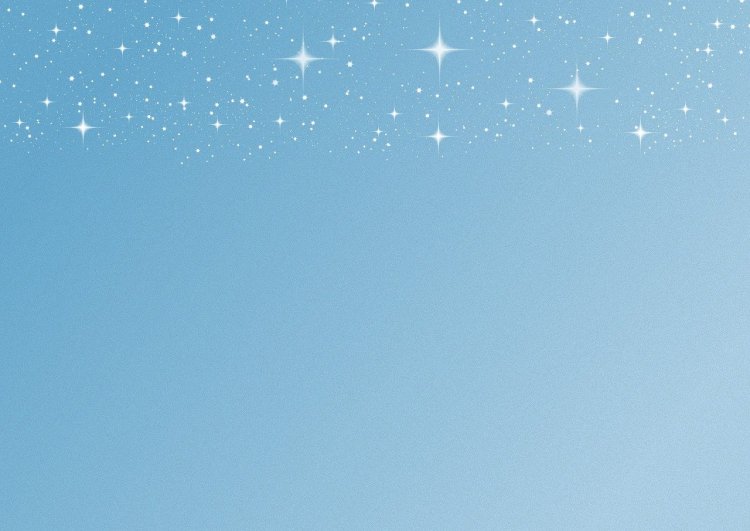 Существуют определенные требования при использовании интерактивных технологий.Санитарно-гигиенические нормы строго регламентируют время, которое дети проводят перед монитором, поэтому рекомендуется использовать компьютерные технологии порционно.Чтобы здоровью детей ничего не угрожало, важно соблюдать и другие требования:•	 Все используемые компьютеры должны быть последних моделей. Соответствующие требования предъявляются и к мониторам.•	 Продолжительность одного занятия за компьютером не должна превышать 10-15 минут. В неделю рекомендуется проводить не более двух занятий.•	  Обязательно проведение гимнастики для глаз. Во время занятия каждые 2-5 минут необходимо отводить глаза от монитора на несколько секунд [2].Основной целью введения этих ограничений является сохранение здоровья детей. Длительное пребывание за компьютером негативно сказывается на зрении и опорно-двигательной системе, поэтому сокращение времени занятий является абсолютно оправданным.
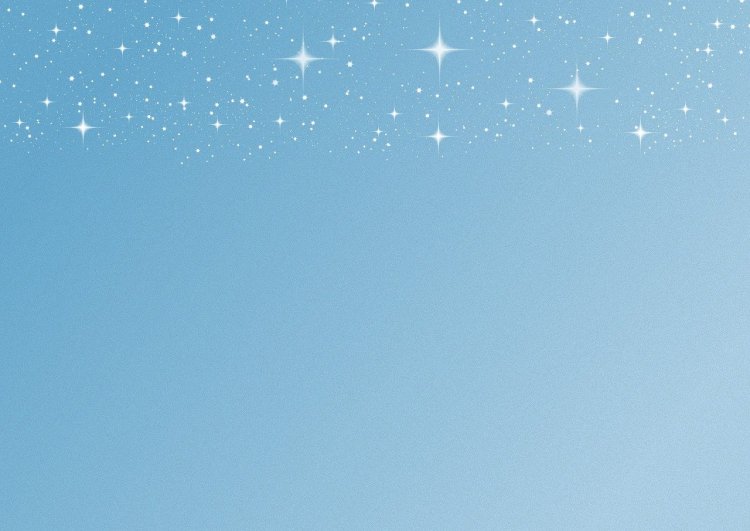 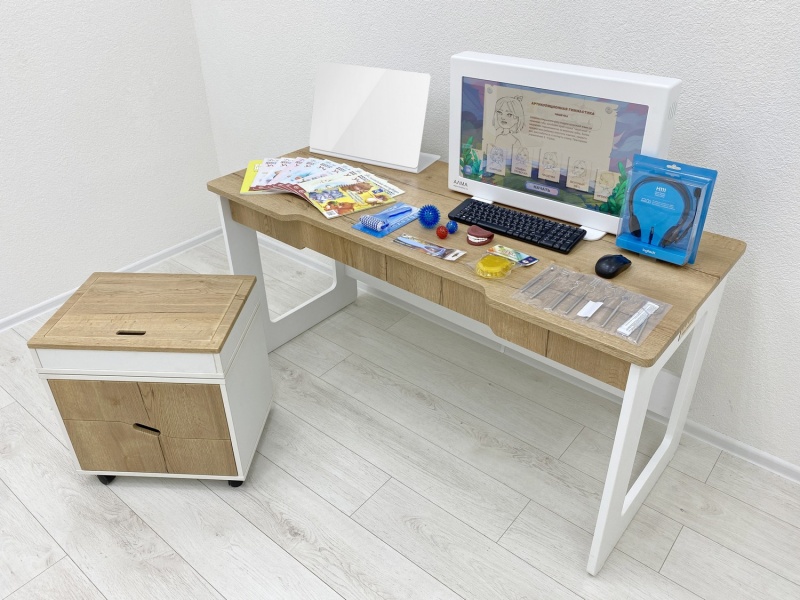 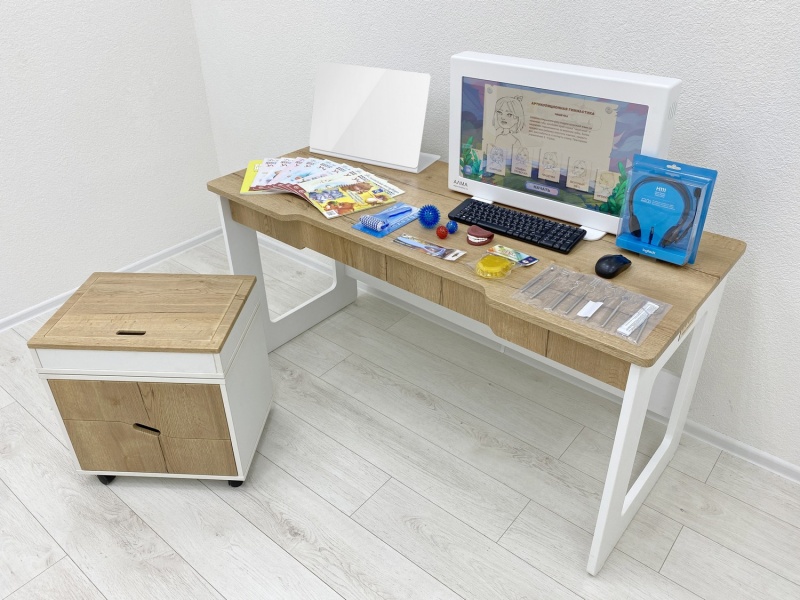 Logo Edu — профессиональный стол для специалиста логопеда, единственный в своем роде комплект по наполнению и функционалу. Объединяет традиционные методики и современные интерактивные технологии.
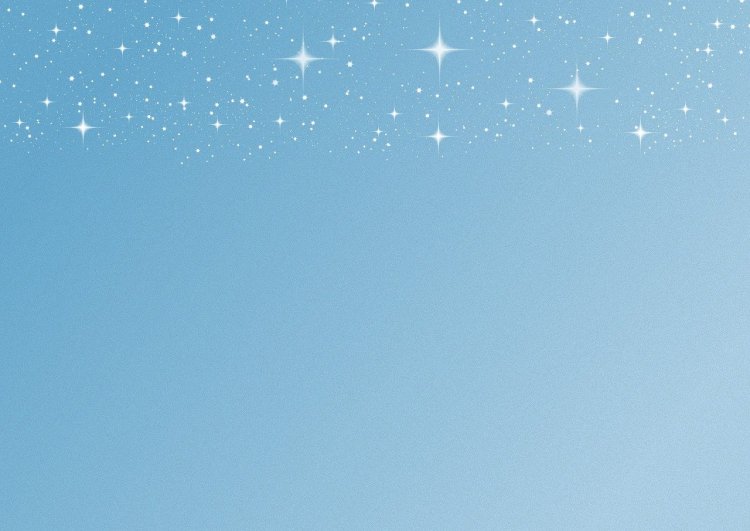 Традиционные методики включают в себя интерактивную панель, безопасное акриловое зеркало, комплект логопедических зондов, массажеры, логопедические карточки, методический материал, световой песочный  стол.       Пакет программного обеспечения АЛМА включает программы «АЛМА Дошкольное Образование», игра-квест с заданиями для подготовки к школе «5 Островов», интерактивная раскраска «Оживариум» и логопедическое программное обеспечение «Звукоречье».
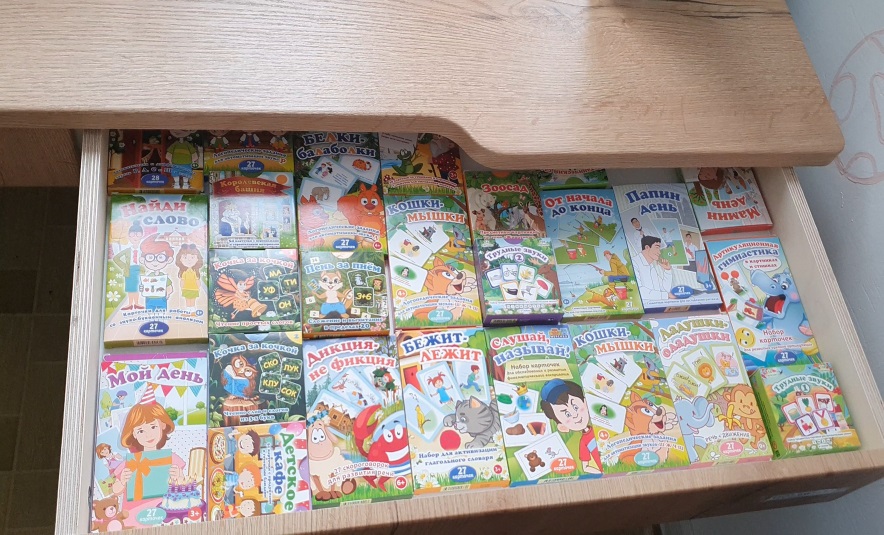 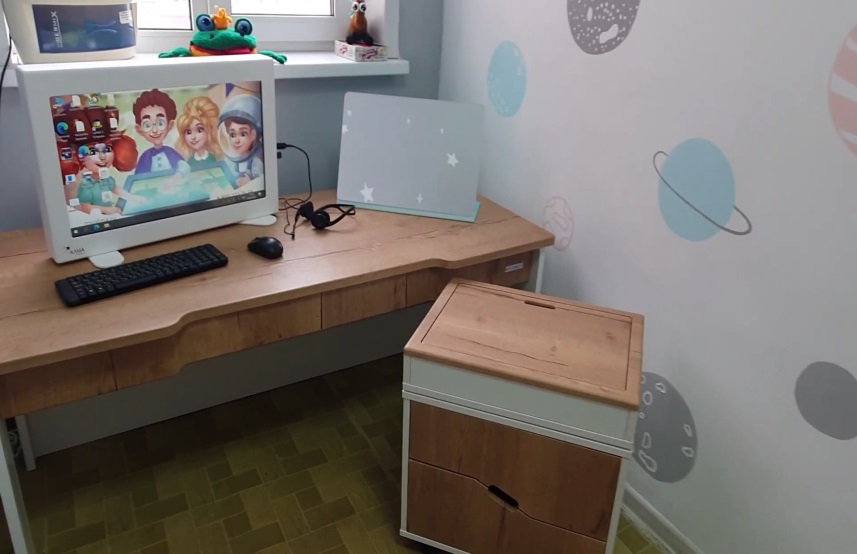 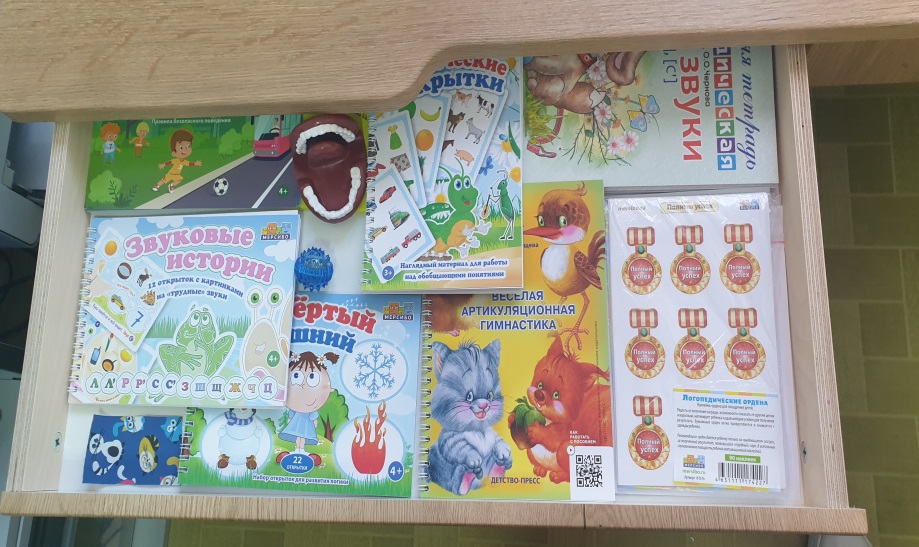 1
2
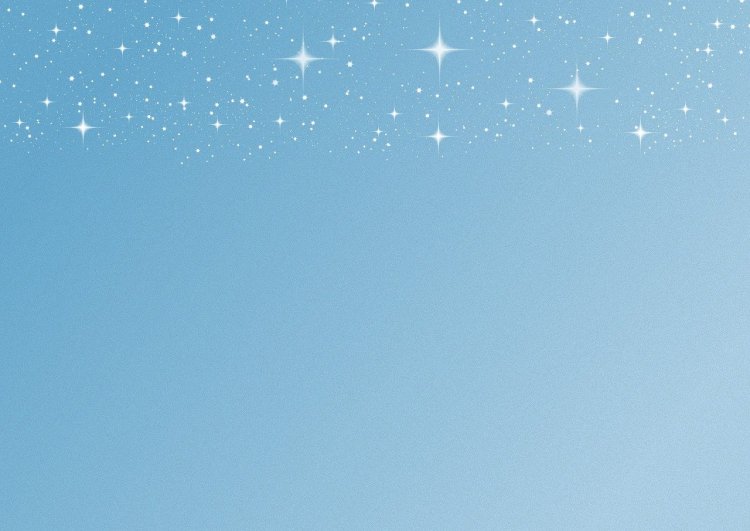 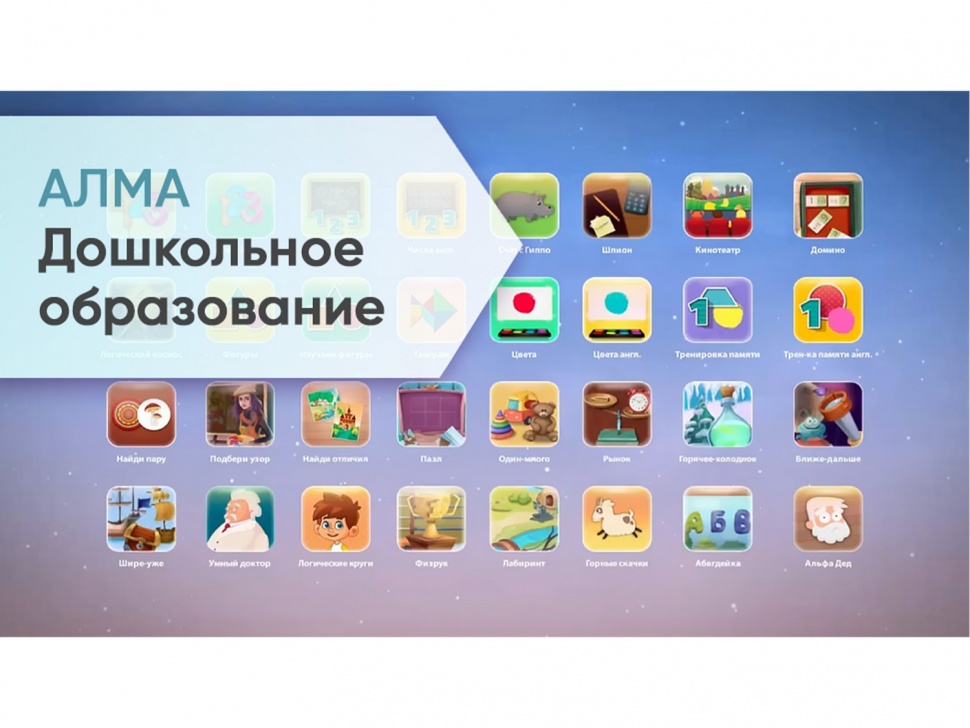 «АЛМА Дошкольное Образование» - это уникальное программное обеспечение, включает более 80 обучающих игр и 110 тестов на развитие памяти, внимания, логики, позволяет проводить психологическую и логопедическую диагностику детей от 3 до 8 лет.
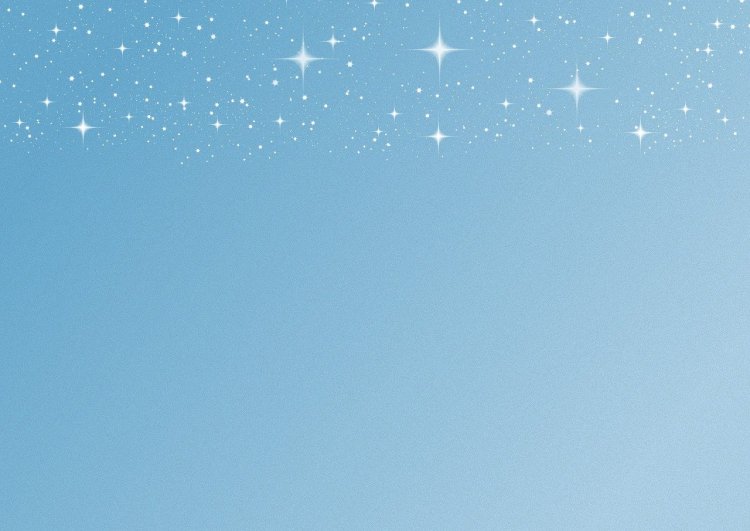 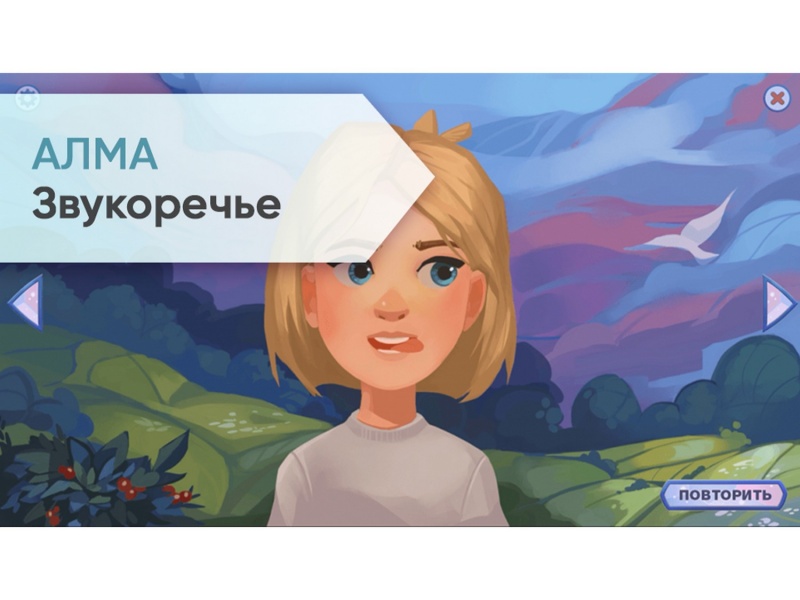 9
«Звукоречье» – это многофункциональный тренажер по артикуляционной гимнастике и воздушной струе. Программа  позволяет сделать процесс обучения интересным, продуктивным, способствует формированию правильного звукопроизношения.
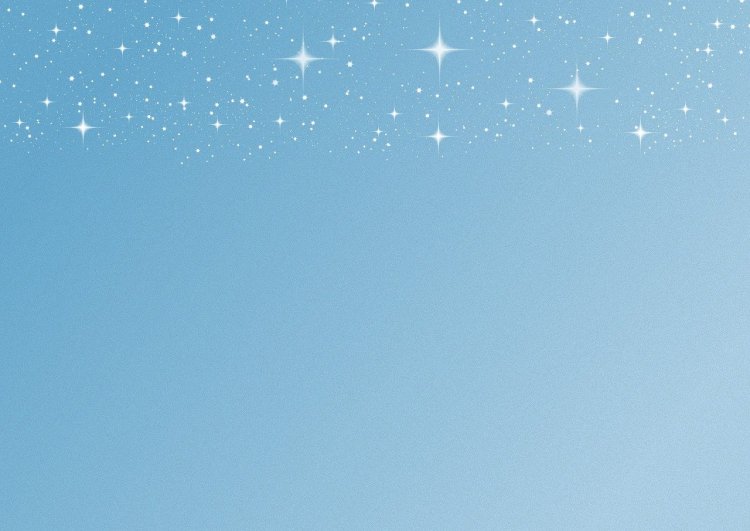 Дополнительно в ПО «Звукоречье» можно использовать задания на развитие фонетико-фонематической стороны речи, обогащение словарного запаса, его систематизации, формирование грамматического строя.
13
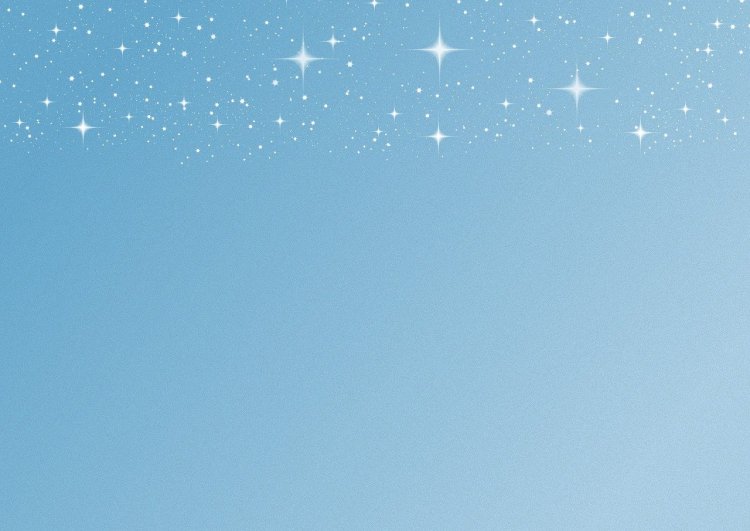 Присутствует функция разделения экрана на 2-4 игровых сектора (до 8 детей за одним устройством)
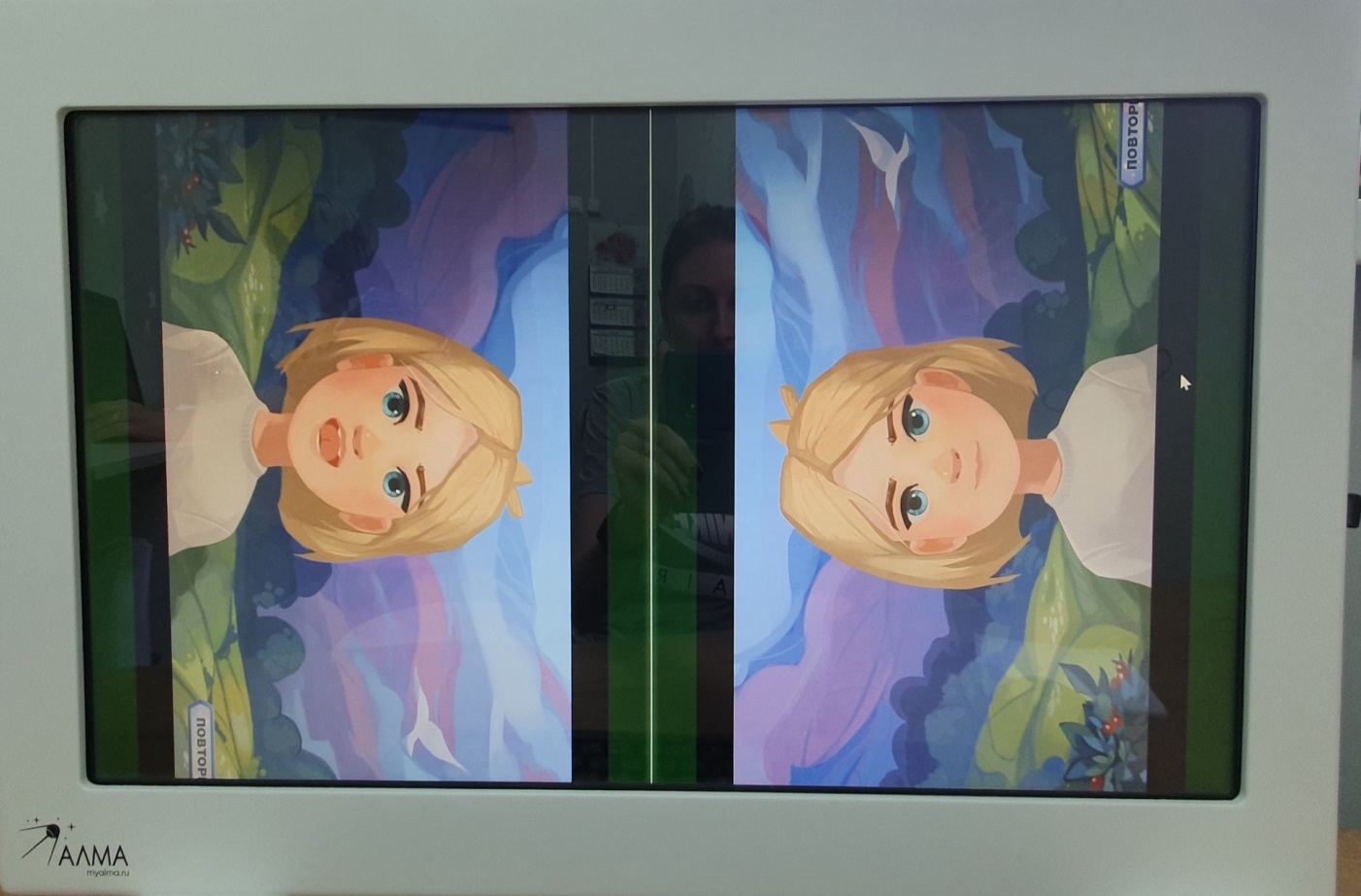 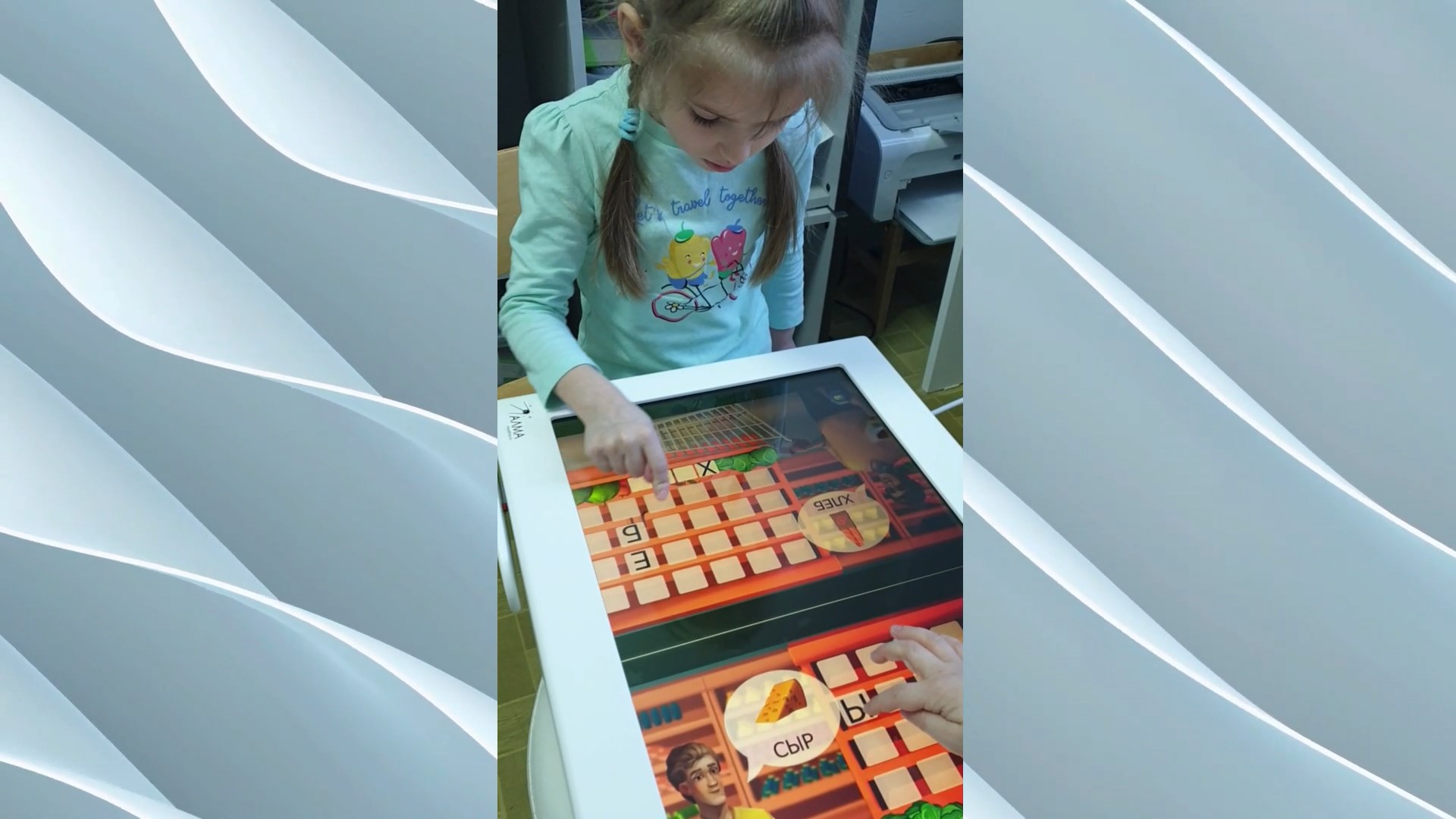 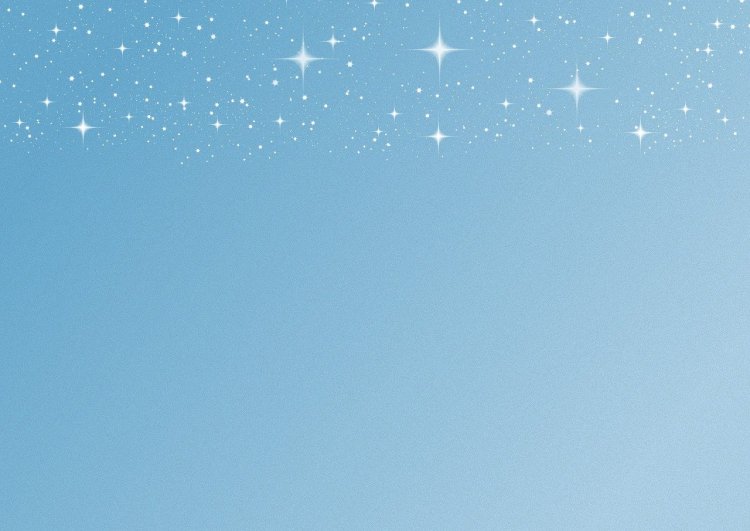 В программном обеспечении «Звукоречье» есть возможность использование конструктора домашних заданий. Взрослый самостоятельно либо вместе с детьми выбирает упражнения, тут же распечатывает и отдает домой для выполнения.
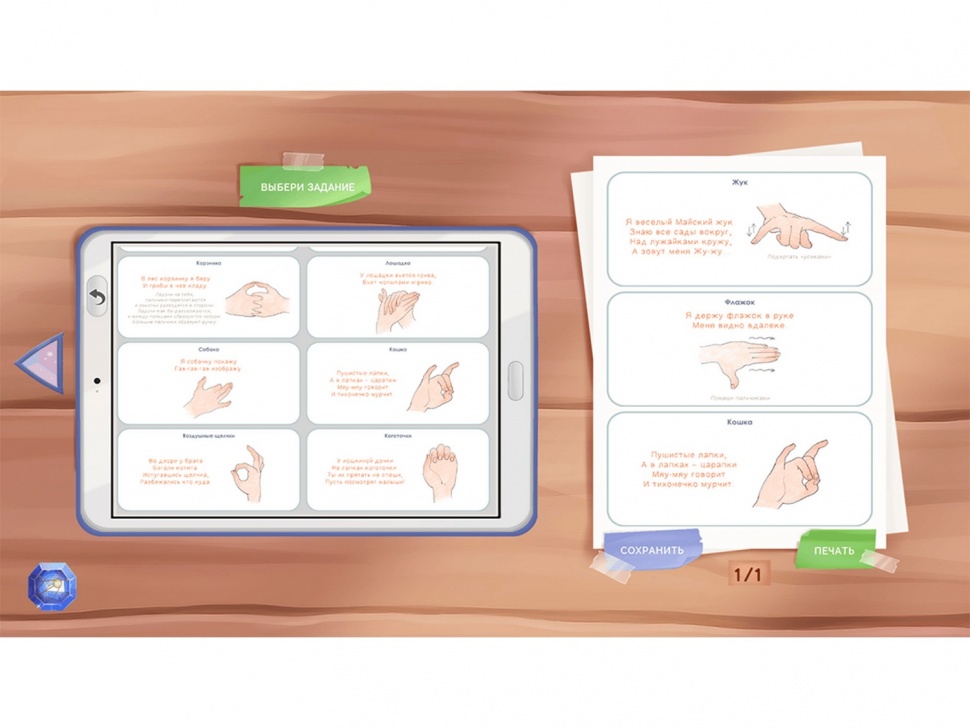 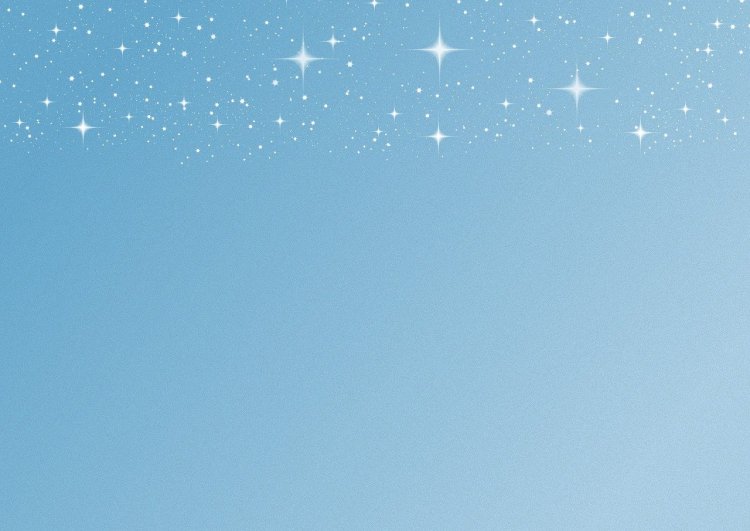 Оснащение кабинета современным оборудованием открывает перед логопедом новые возможности  работы с детьми. Сочетание традиционных методик с интерактивными технологиями позволяет  улучшить качество образования, повысить мотивацию детей (за счет мощного эмоционального отклика) к усвоению материала [1].
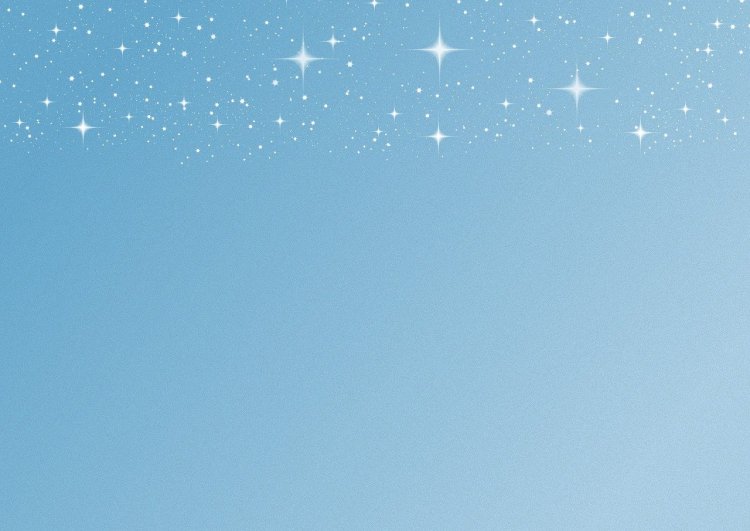 Список использованных источников1. Комарова Т.С., Туликов А.В. Информационно-коммуникативные технологии в дошкольном образовании. М.: Мозаика Синтез. 2011. 2. Постановление Главного государственного санитарного врача Российской Федерации от 28.09.2020 № 28 СП 2.4.3648-20 «Санитарно-эпидемиологические требования к организациям воспитания и обучения, отдыха и оздоровления детей и молодежи»	3.  https://myalma.ru/professionalnyy-stol-logopeda-logo-edu/